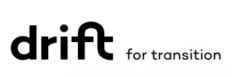 Vernieuwersnetwerk biobased bouwen Zuid-Holland
13 juni 2023
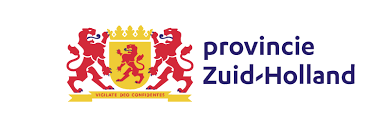 1
Wat is het Vernieuwersnetwerk?
Diverse partijen die onderdeel zijn van de transitie naar biobased bouwen 
Van koplopers tot fanatieke volgers
Die gezamenlijk werken aan 1 toekomstbeeld op basis van de transitieagenda
Voornamelijk door middel van doorbraakprojecten die sociale, economische, juridische obstakels doorbreken
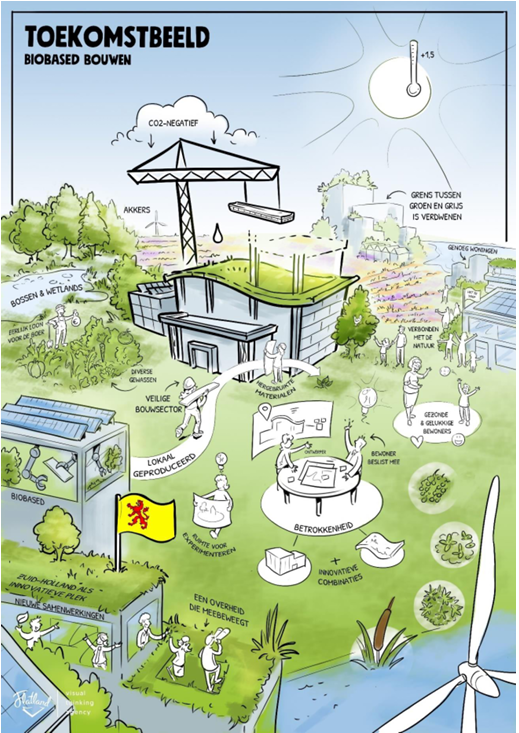 Transitieagenda
Netwerkleden hebben samen gewerkt aan een transitieagenda waarin een gewenst toekomstbeeld wordt geschetst
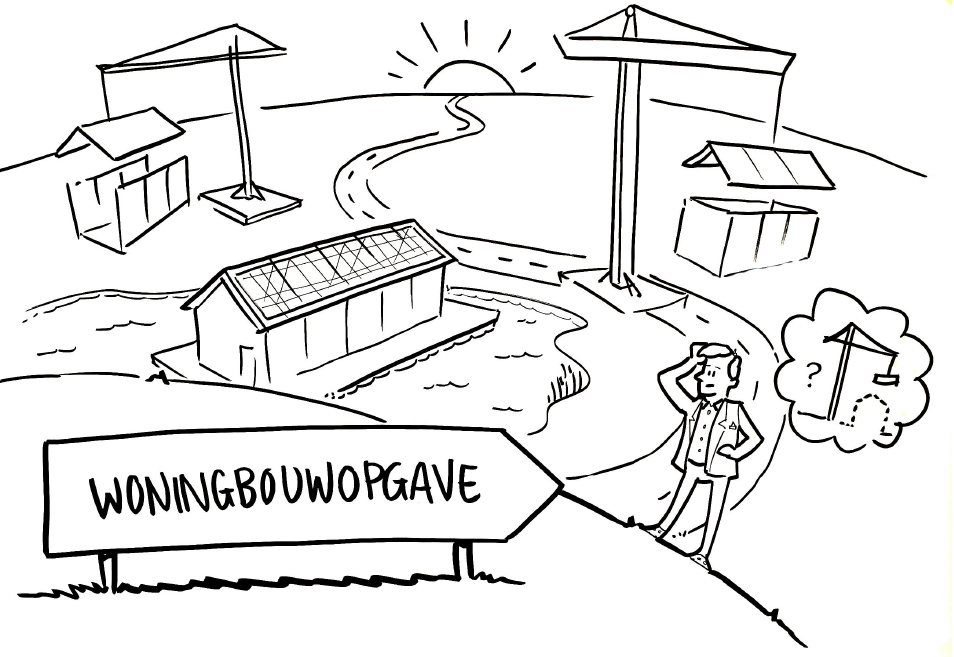 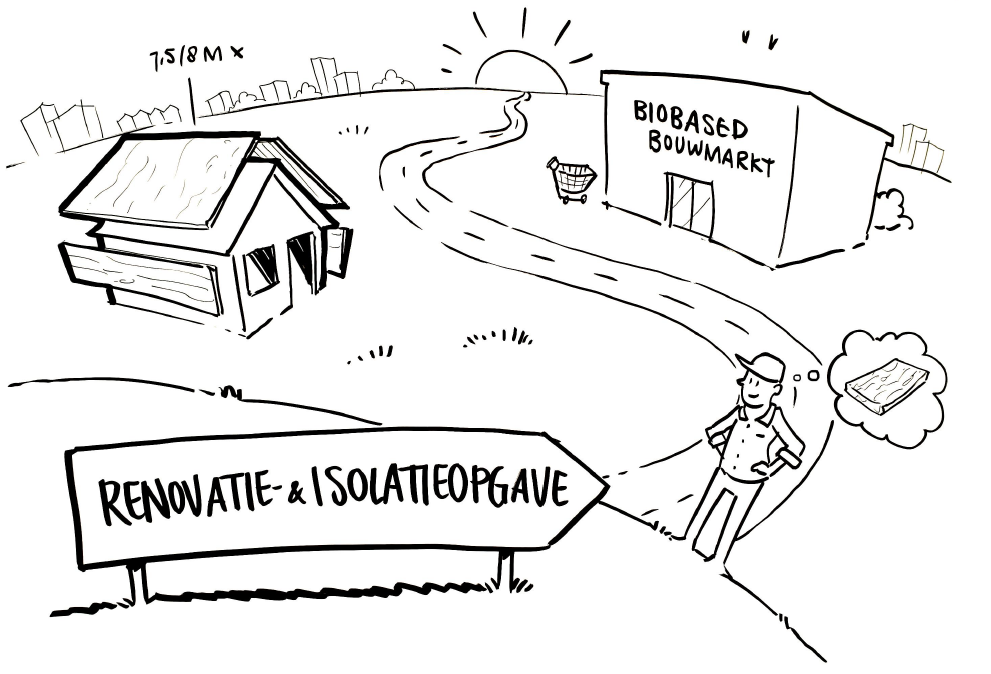 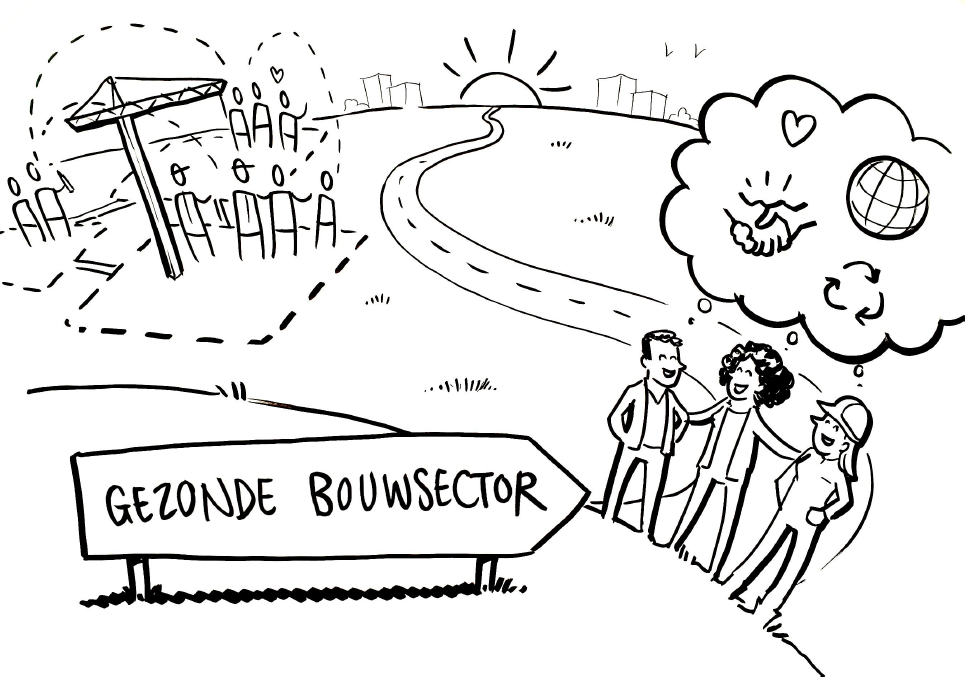 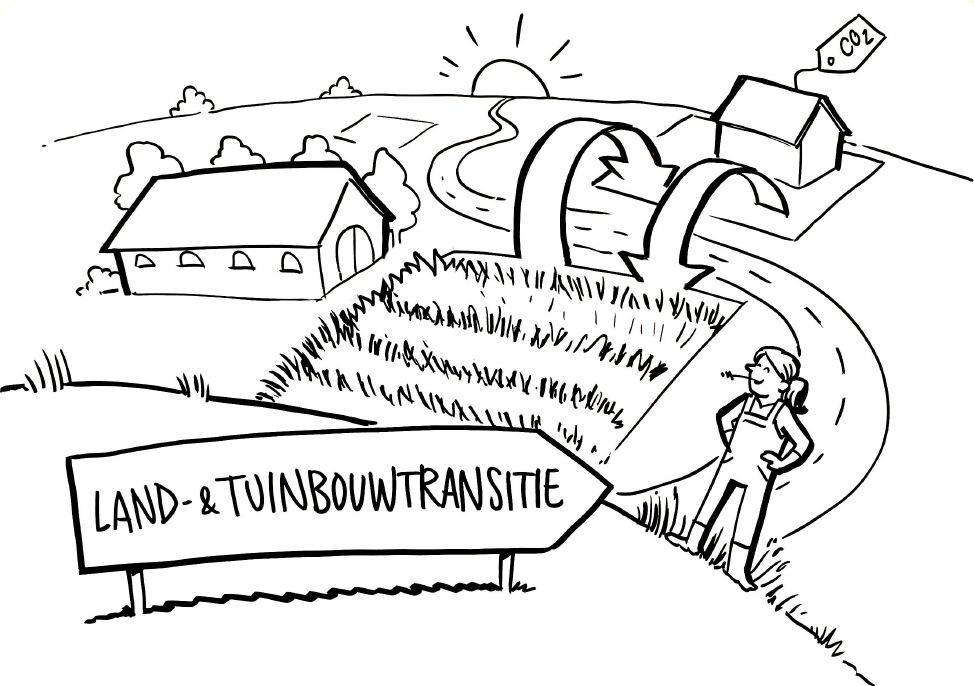 De doorbraaklijnen
Vezelverwerkingshub                Biobased isolatie alternatief	                  Optoppen
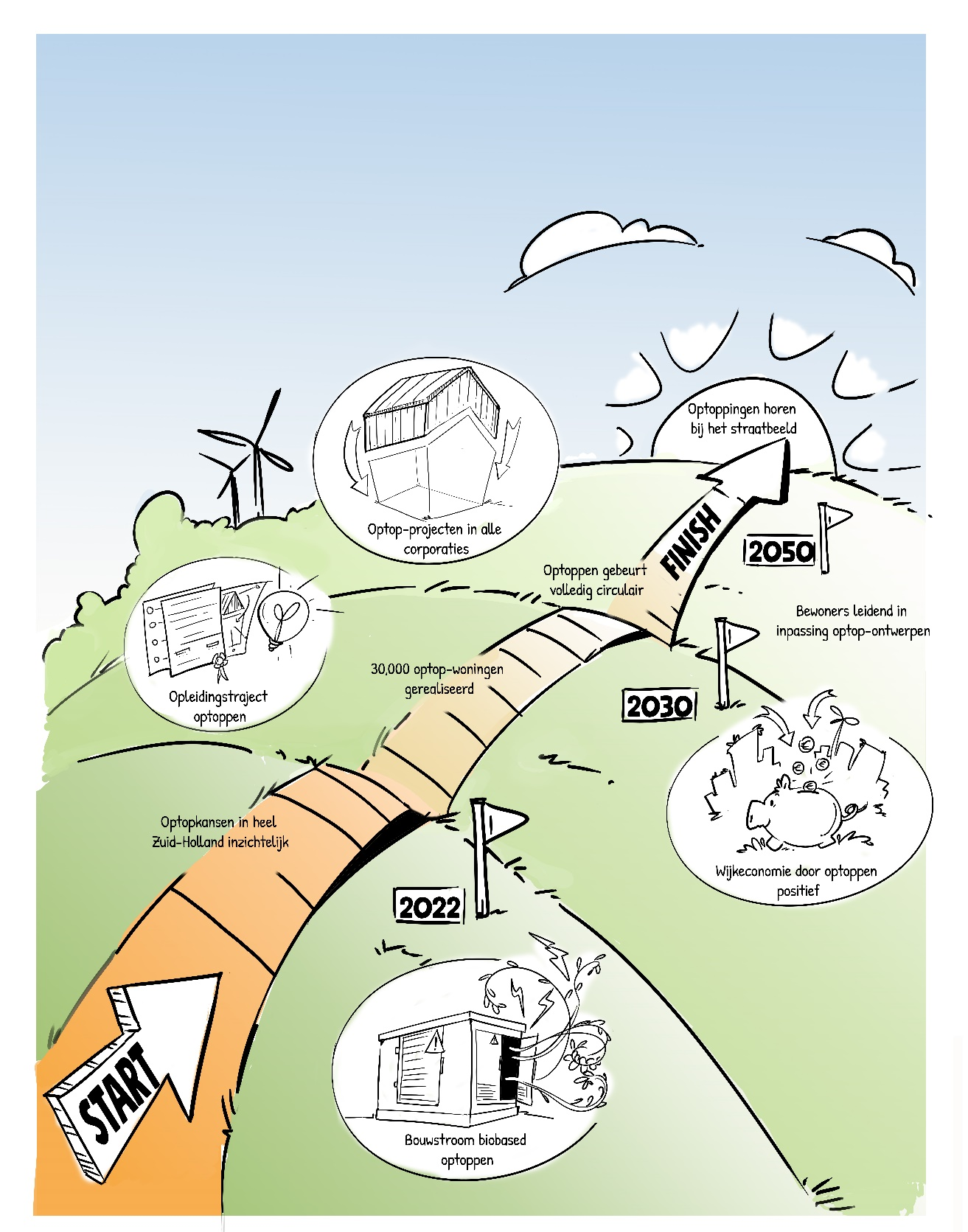 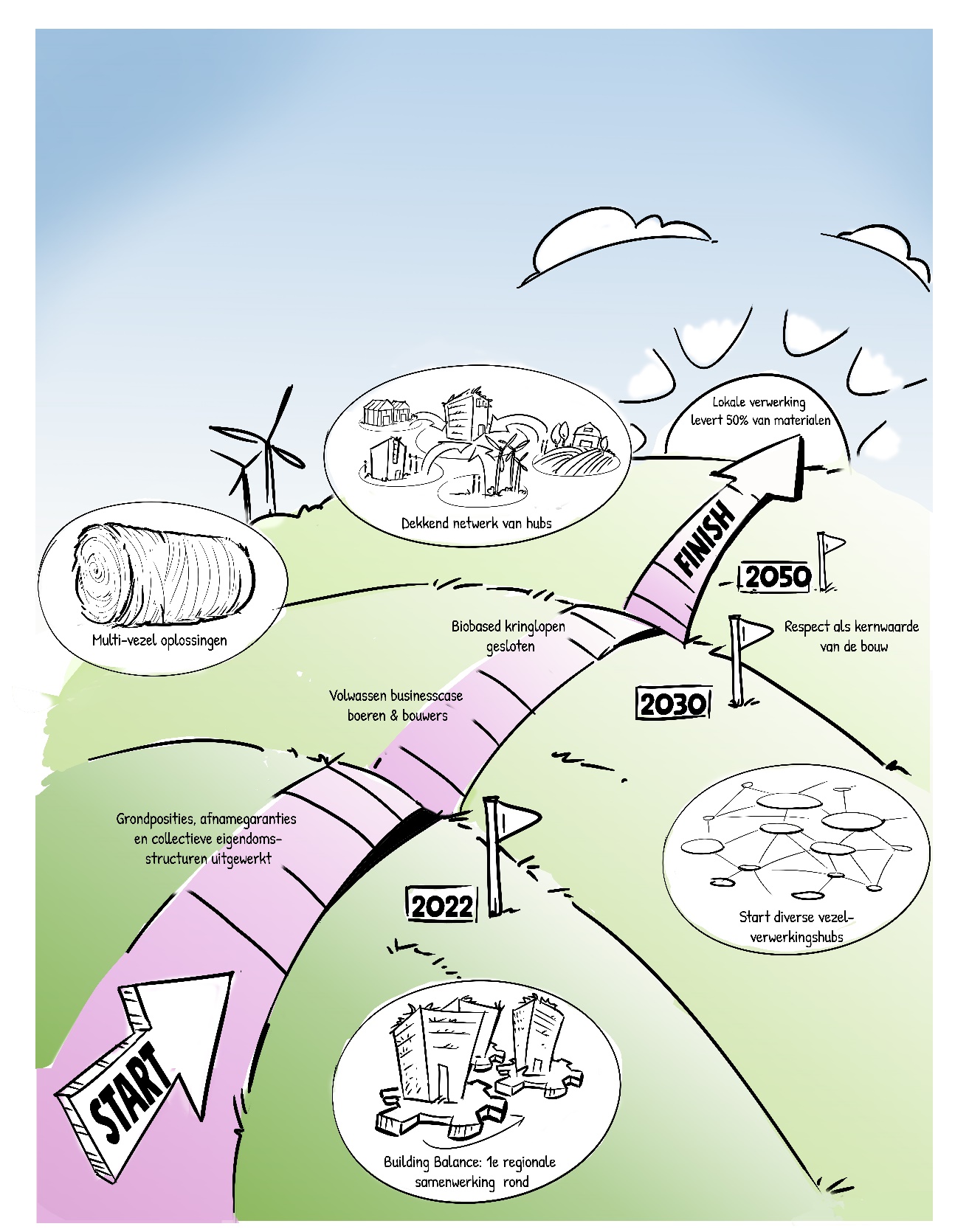 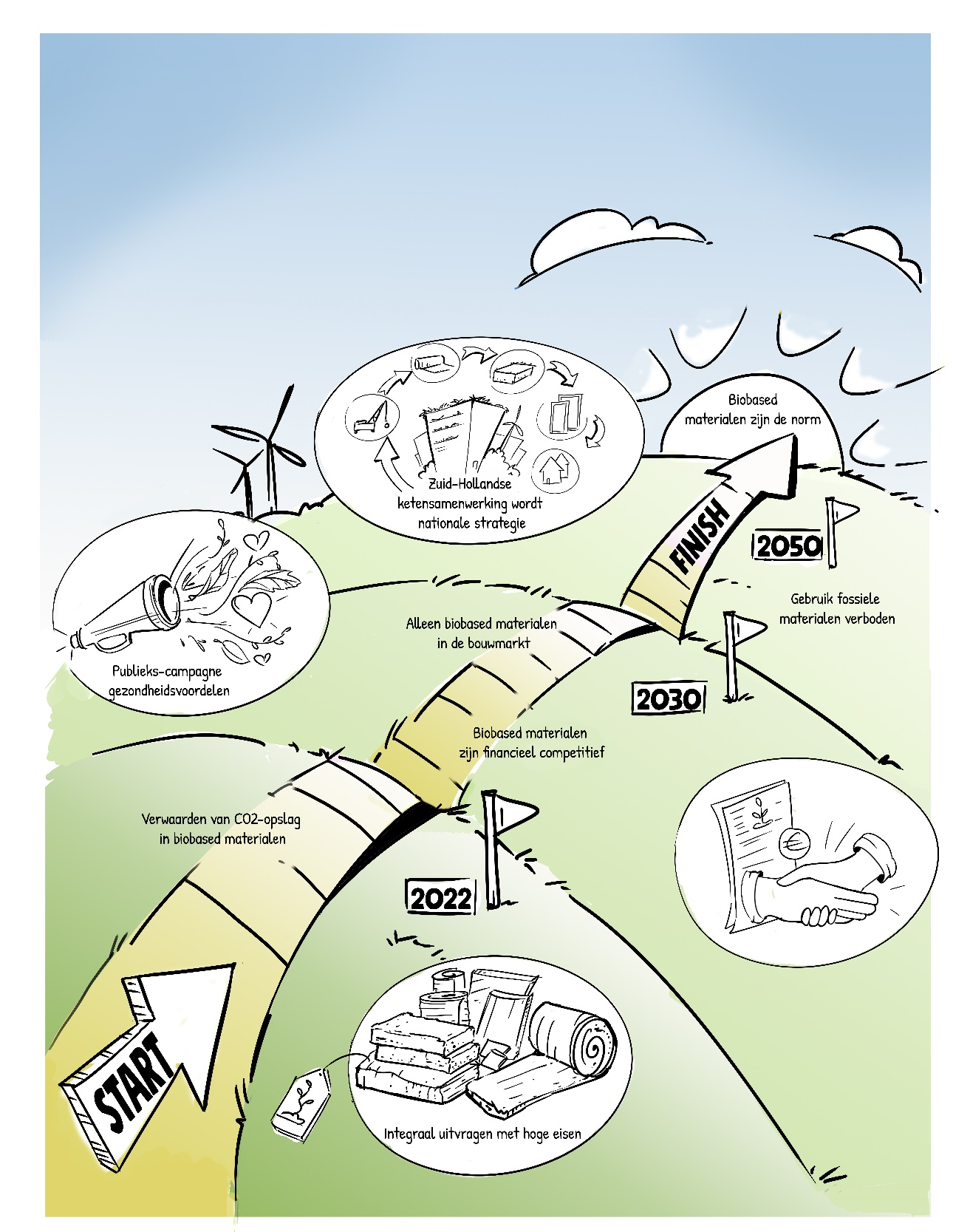